February 2024
Impact of Network Topology on Coordinated R-TWT
Date: 2024-02-29
Authors:
Slide 1
Qing Xia (Sony), et al.
February 2024
Recap
In 802.11be, R-TWT is designed to provide a SP to prioritize specific traffic that satisfy UL/DL R-TWT TID(s).
The prioritized channel access for the UL/DL R-TWT TID specific traffic in R-TWT SP is achieved as follows:
TXOP is terminated at the start point of an R-TWT SP, unless TXOP is used for DL frames of R-TWT DL TID(s) or solicit the UL frames of R-TWT UL TID(s).
Quite interval that overlaps at the beginning of the R-TWT SP prevents interference from legacy devices. 
The current 802.11be R-TWT design is limited to single BSS and cannot help mitigating OBSS interference. Thus, an R-TWT procedure coordinated among adjacent BSSs is needed, a.k.a. coordinated R-TWT (CR-TWT).
Slide 2
Qing Xia (Sony), et al.
February 2024
Background
In the context of CR-TWT:
[1-4] have proposed to discuss potential enhancement of the channel access rules for OBSS AP and/or non-AP STA for the case when an OBSS TXOP overlaps with the R-TWT SP of the intended BSS.
[2-7] have proposed different coordination mechanisms, such as C-TDMA, C-OFDMA and C-SR, etc., when an OBSS R-TWT SP overlaps with the R-TWT SP of the intended BSS.
Slide 3
Qing Xia (Sony), et al.
February 2024
Introduction
STA1 associates with AP1
STA2 associates with AP2
The R-TWT SP for STA1 overlaps with the R-TWT SP for STA2 in time domain
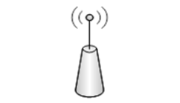 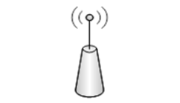 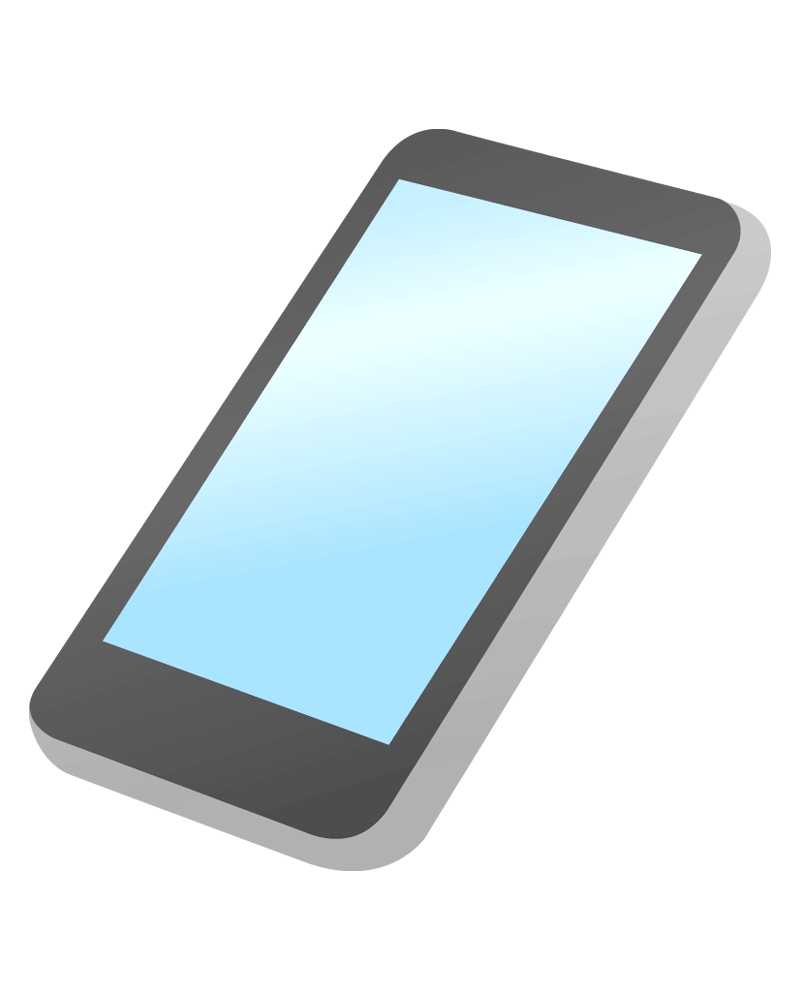 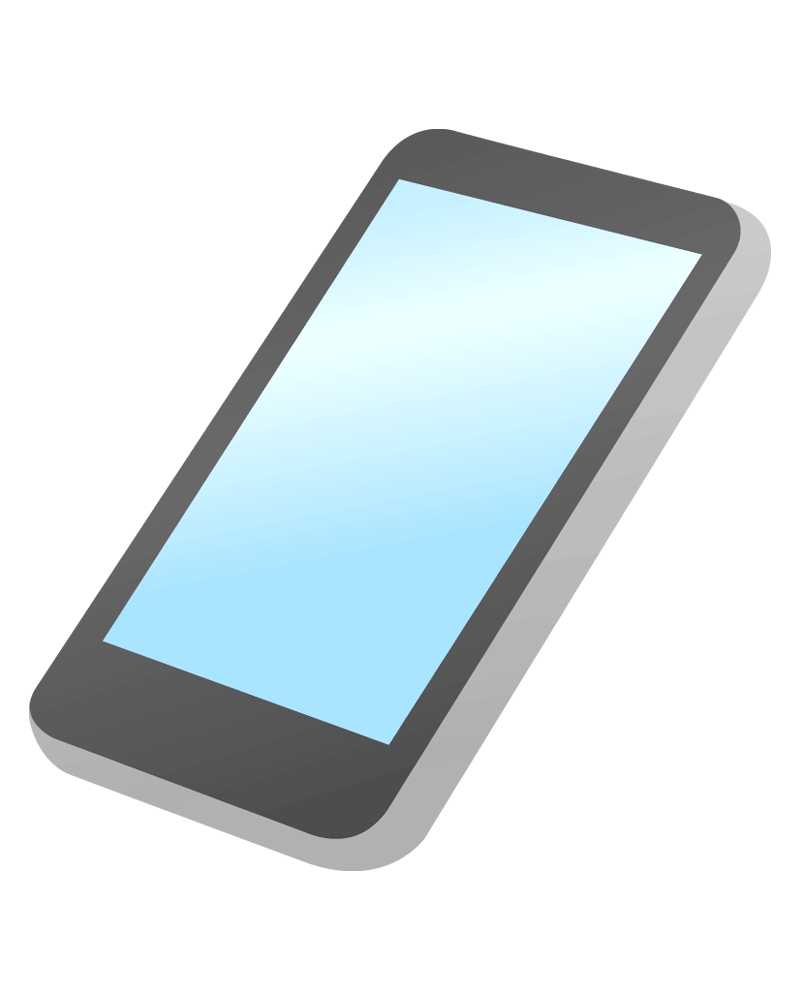 STA2
AP1
AP2
STA1
BSS1:
R-TWT SP for STA1
BSS2
BSS1
STA1
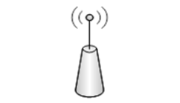 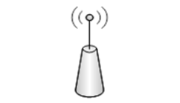 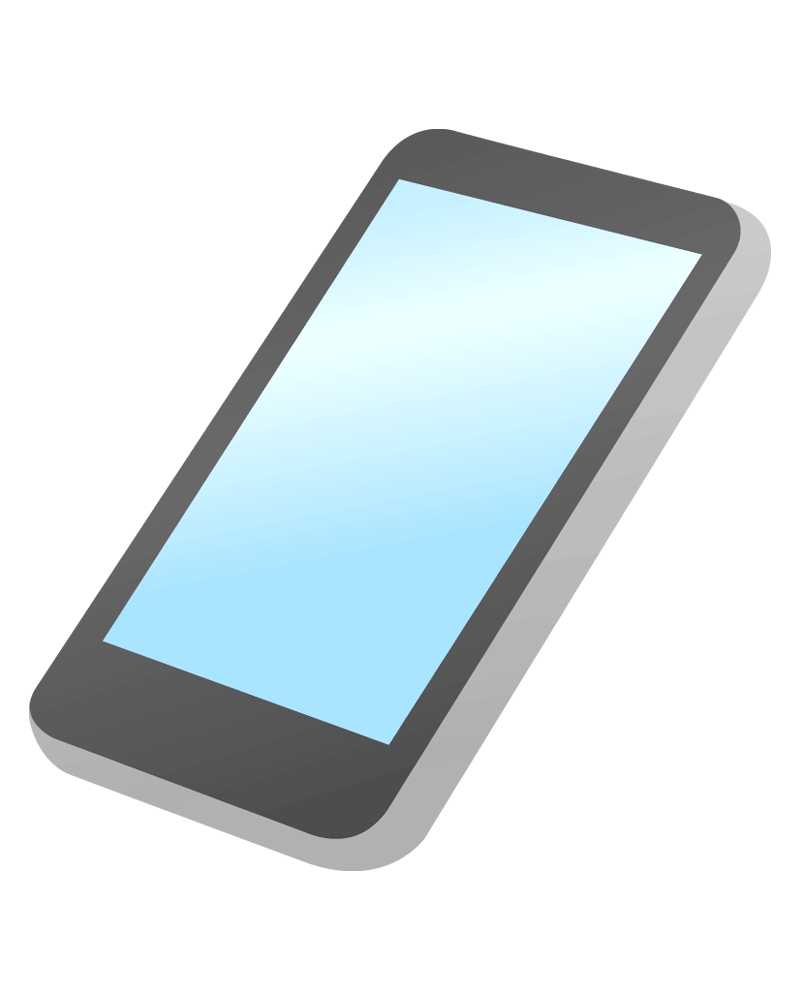 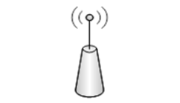 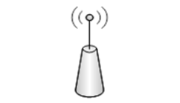 R-TWT SP for STA2
BSS2:
t
Case 1.b interfering R-TWT SPs
Case 1.a interfering R-TWT SPs
Case 2. non-interfering R-TWT SPs
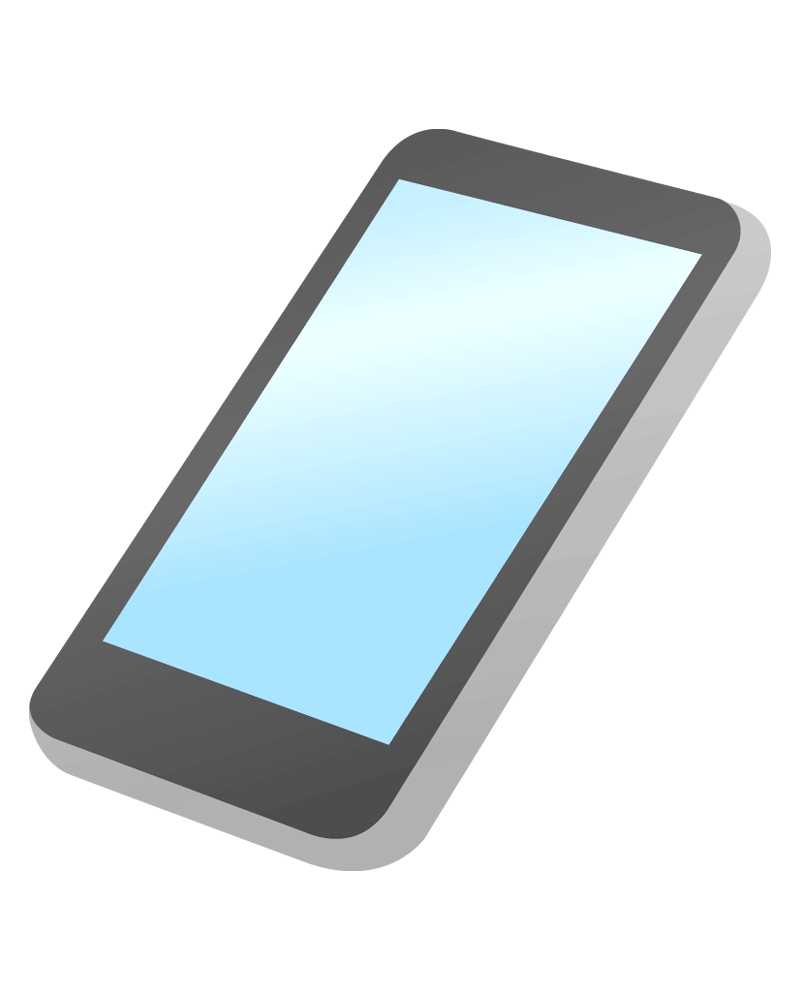 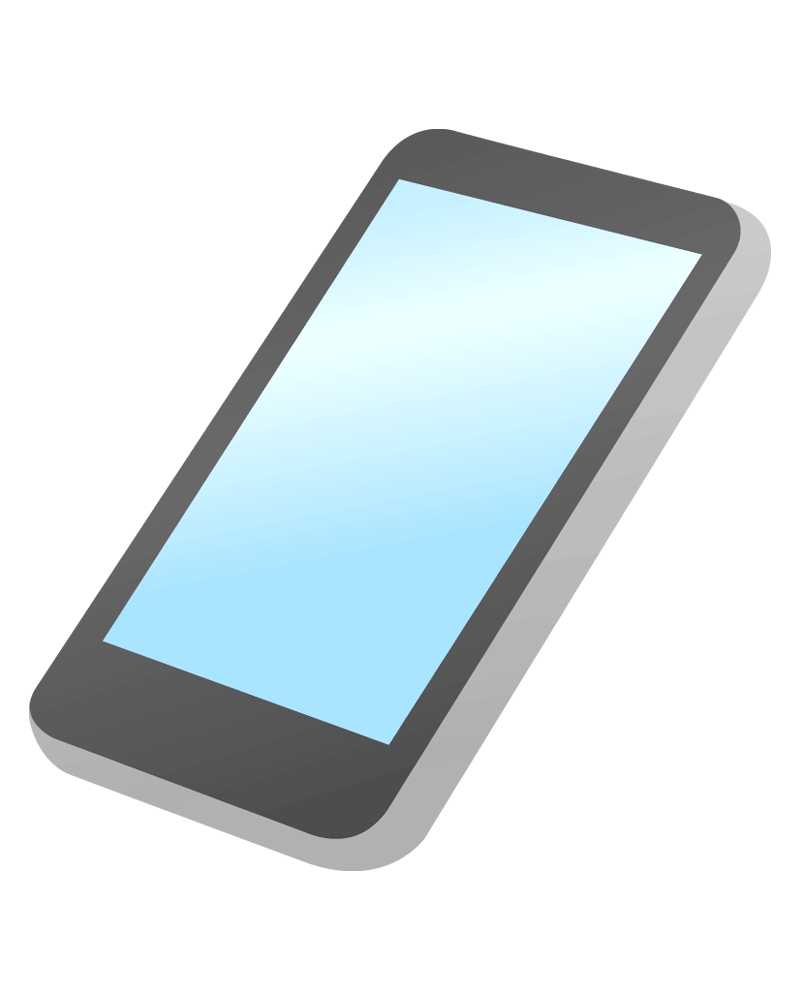 Although the R-TWT SPs of adjacent BSSs overlap in time, coordinated schemes such as C- TDMA, C-OFDMA and C-SR may only be needed when the overlapped R-TWT SPs are interfering each other, e.g., case 1.a and case 1.b. Otherwise, no coordinated scheme is needed, e.g., case 2.
CR-TWT should be designed with awareness of the actual network topology and OBSS interference level at both AP and/or non-AP STA side.
STA2
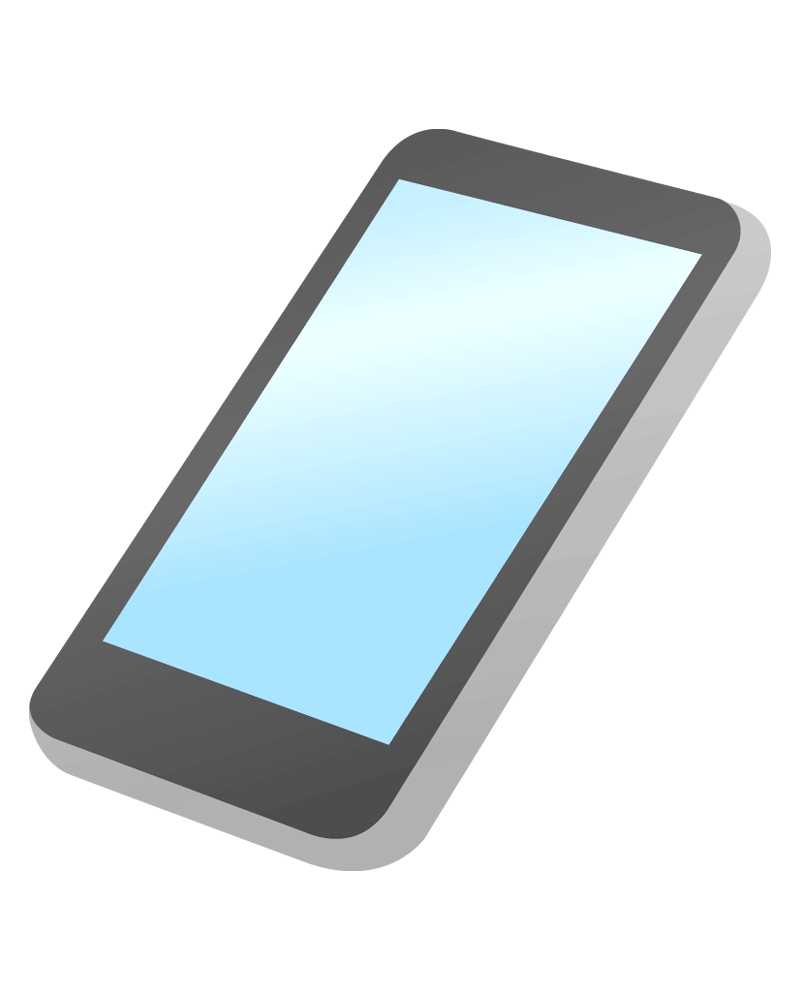 AP1
AP2
STA1
AP2
AP1
STA2
BSS1
BSS2
BSS2
BSS1
Slide 4
Qing Xia (Sony), et al.
February 2024
Interfering R-TWT SPs
When R-TWT SPs of adjacent BSSs overlap in time, multiple cases exists:
Case A: one AP and its OBSS AP are within the communication range of each other.

Case B: one AP and its OBSS AP are not within the communication range of each other.

Under Case A/B, 3 subcases exist based on the location of non-AP STAs: 
Subcase i: a non-AP STA associate with the AP is inside the communication range of the OBSS AP. 
Subcase ii: a non-AP STA associate with the AP is outside the communication range of the OBSS AP but inside the communication range of non-AP STA(s) associate with the OBSS AP. 
Subcase iii: a non-AP STA associate with the AP is outside the communication range of the OBSS AP and its associated non-AP STAs.
Slide 5
Qing Xia (Sony), et al.
February 2024
Retrieval of OBSS Info
In case A, coordinated APs could obtain the OBSS information through:
Exchanging negotiation (Req/Resp) frames w/ or w/o a common management entity.
Overhearing Beacon frame or other management frames from OBSS AP.
In case B, since coordinated APs could not hear each other, they could obtain the OBSS information through:
Relaying from the associated non-AP STA that overhears OBSS AP (i.e., subcase i.) or OBSS non-AP STAs (i.e., subcase ii.) [2, 8, 9].
The non-AP STA may only relay the OBSS information if it identifies the OBSS AP and/or non-AP STA supports CR-TWT and detects overlapped R-TWT SP from OBSS.
The OBSS Info may include at least the following:
R-TWT schedule
STF offset
Operation channel.
Slide 6
Qing Xia (Sony), et al.
February 2024
CR-TWT Scheduling Procedure
Once the OBSS info is obtained, the AP could (re)schedule new CR-TWT SP(s) for non-AP STA(s) to avoid overlapping/interfering OBSS R-TWT SP(s).
The (re)scheduled CR-TWT SPs are dependent on the network topology and the OBSS interference level at both AP and non-AP STA side.

Additionally, the non-AP STAs that were previously R-TWT members of the same R-TWT SP may be (re)scheduled to different CR-TWT SPs depending on their interfering OBSSs.
Slide 7
Qing Xia (Sony), et al.
February 2024
Case A
BSS1
BSS3
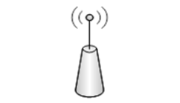 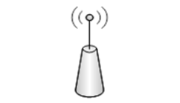 AP1
AP3
STA1-STA4 R-TWT SP
Rescheduled
STA1-STA4 R-TWT SP
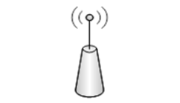 BSS1 schedule
2
1
STA5 R-TWT SP
STA5 R-TWT SP
BSS2 schedule
After C-RTWT
Before C-RTWT
AP2
STA6 R-TWT SP
STA6 R-TWT SP
BSS3 schedule
Inter-BSS interference of the coordinated APs cannot be eliminated.
The R-TWT SP that is assigned for a group of R-TWT member STAs should be (re)scheduled, as a whole, to avoid overlapping/interfering with any of the existing R-TWT SPs of the OBSSs.
Different coordinated mechanisms, e.g., C-TDMA, C-OFDMA, C-SR, could be integrated together with CR-TWT.
BSS2
In BSS1: 
STA1/STA2/STA3 and STA4 are associated with AP1.
STA1/STA2 and STA3 belong to subcase i.
STA4 belongs to subcase iii.
In BSS2: 
STA5 is associated with AP2.
STA5 belongs to subcase iii.
In BSS3: 
STA6 is associated with AP3.
STA6 belongs to subcase ii.
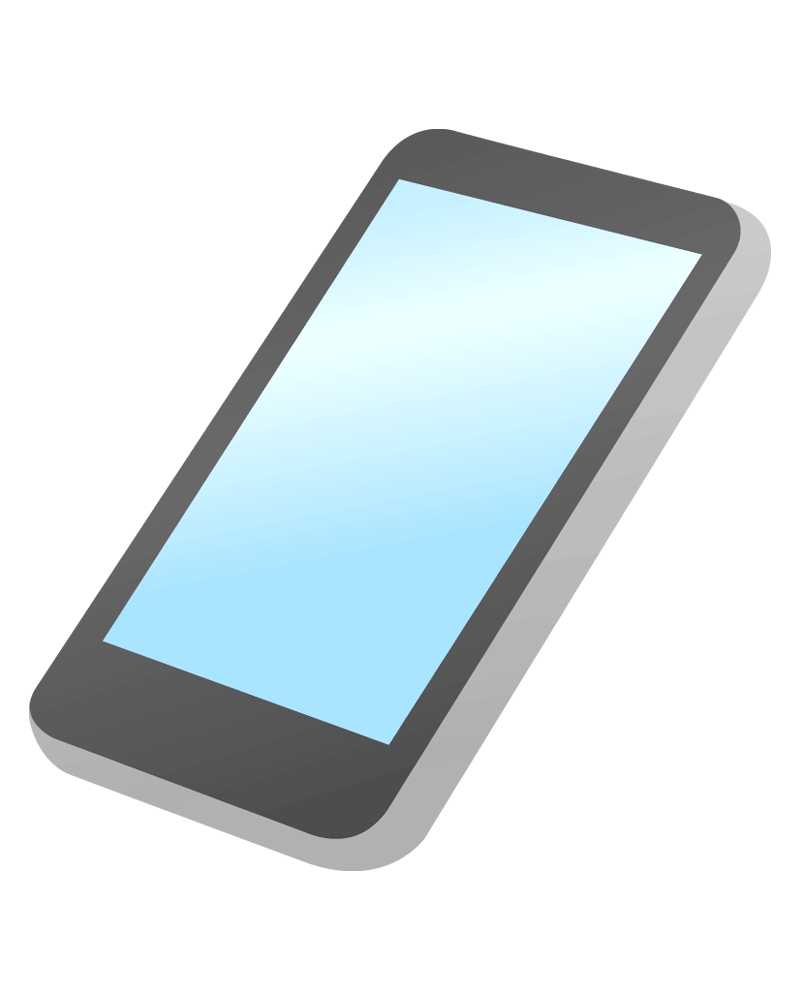 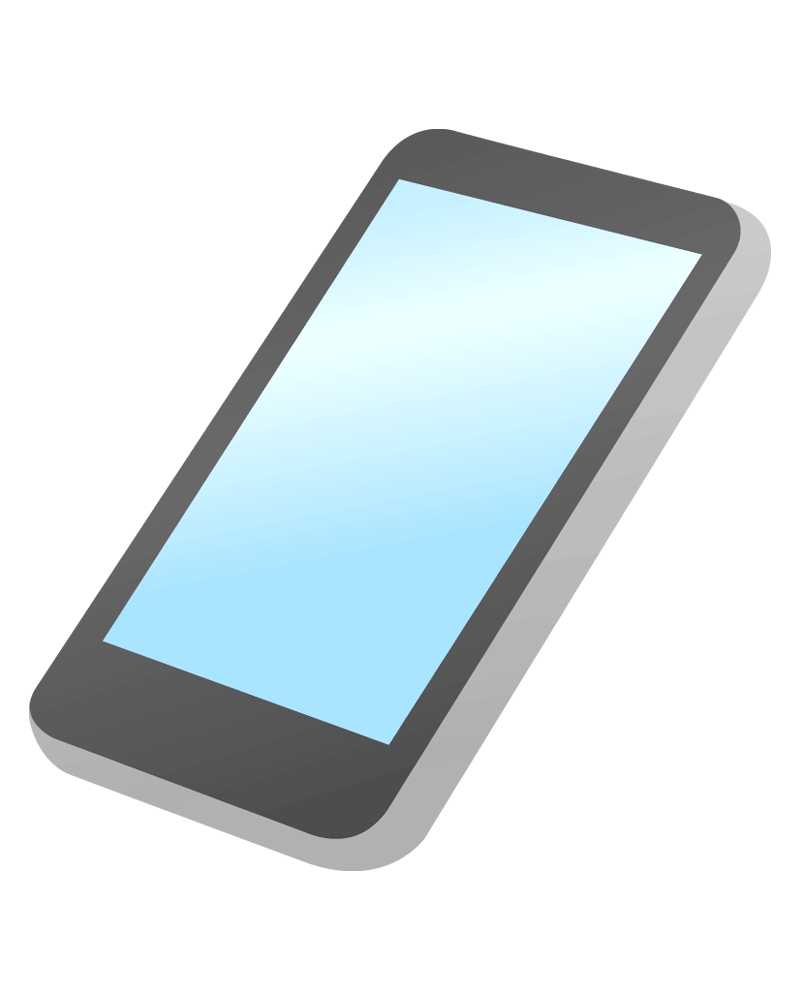 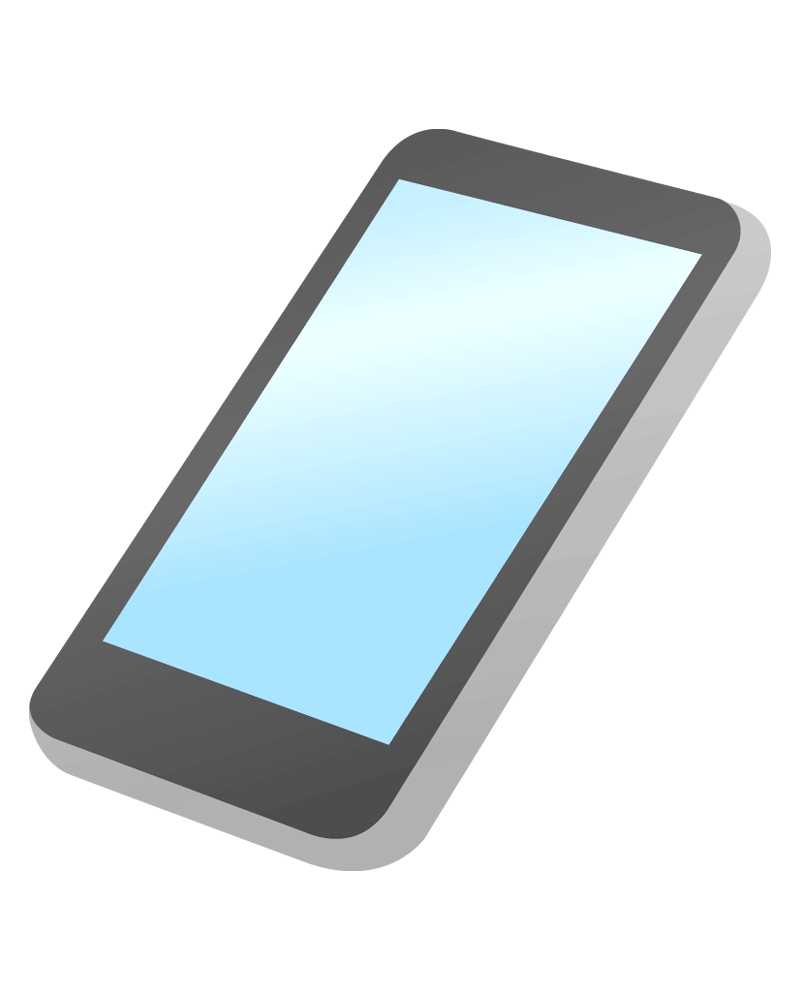 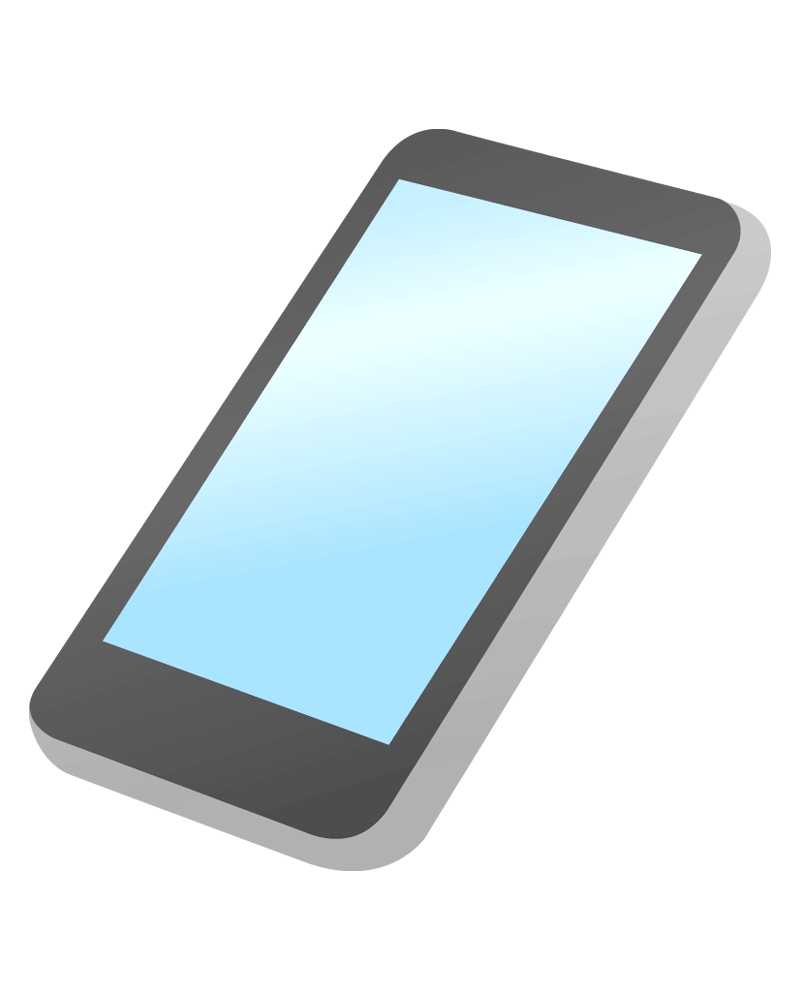 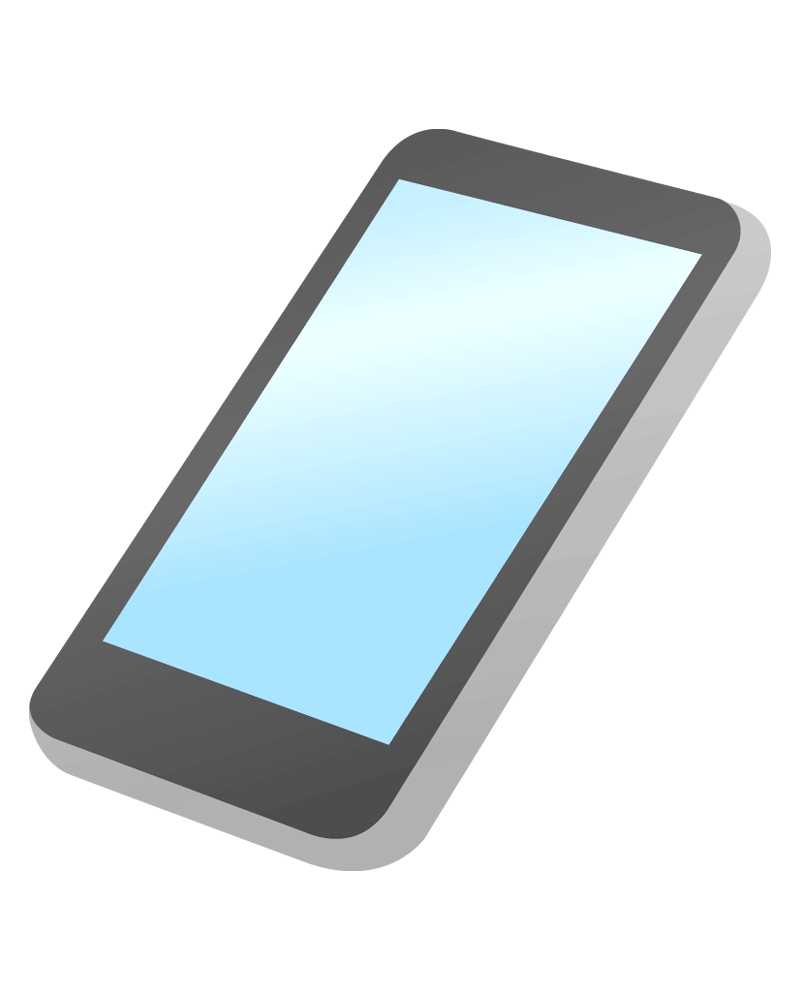 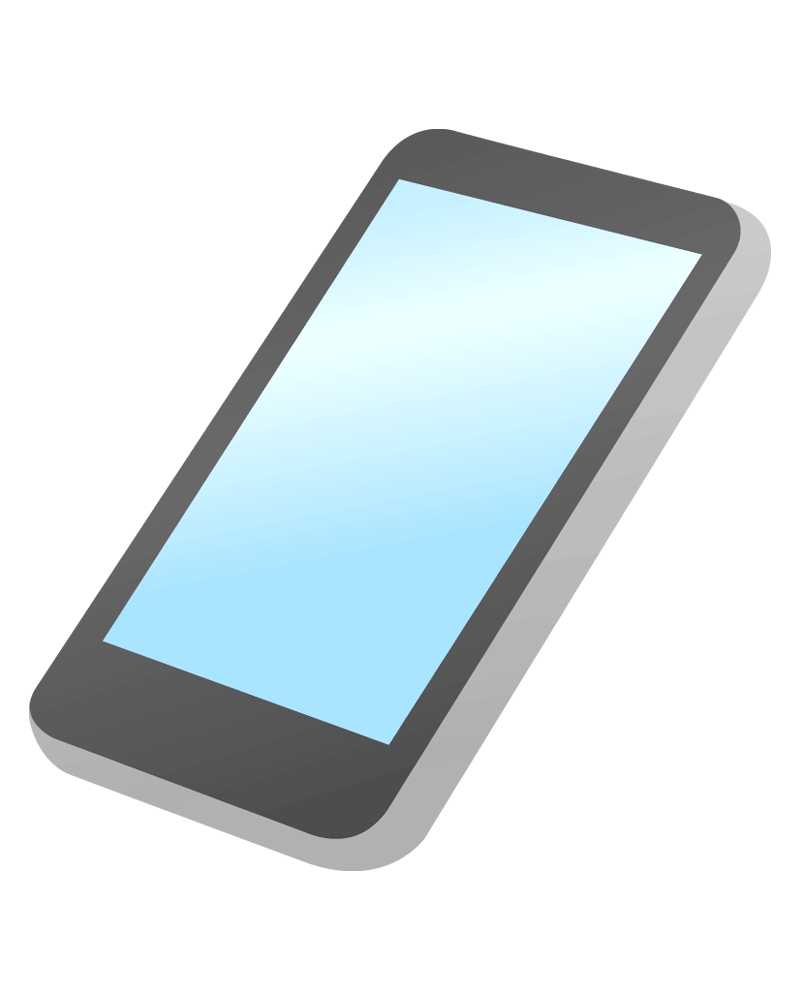 STA1
STA2
STA3
STA4
STA6
STA5
Slide 8
Qing Xia (Sony), et al.
February 2024
Case B
BSS1
BSS3
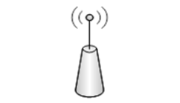 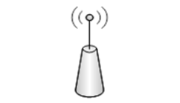 AP1
AP3
STA3-STA4 R-TWT SP
STA2 R-TWT SP
Rescheduled
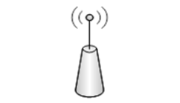 STA1-STA4 R-TWT SP
STA1 R-TWT SP
Rescheduled
Before C-RTWT
After C-RTWT
BSS1 schedule
AP2
2
1
STA5 R-TWT SP
STA5 R-TWT SP
BSS2 schedule
Inter-BSS interference of the coordinated APs can be ignored.
The R-TWT SP that are assigned for a group of R-TWT member STAs should be (re)scheduled independently to avoid overlapping/interfering with the corresponding R-TWT SPs of OBSSs.
Different coordinated mechanisms, e.g., C-TDMA, C-OFDMA, C-SR, could be integrated together with CR-TWT.
In BSS1: 
STA1, STA2, STA3 and STA4 are associated with AP1.
 STA1, STA2 and STA3 belong to subcase i.
STA4 belongs to subcase iii.
In BSS2: 
STA5 is associated with AP2.
STA5 belongs to subcase ii.
In BSS3: 
STA6 is associated with AP3.
STA6 belongs to subcase ii.
BSS2
STA6 R-TWT SP
STA6 R-TWT SP
BSS3 schedule
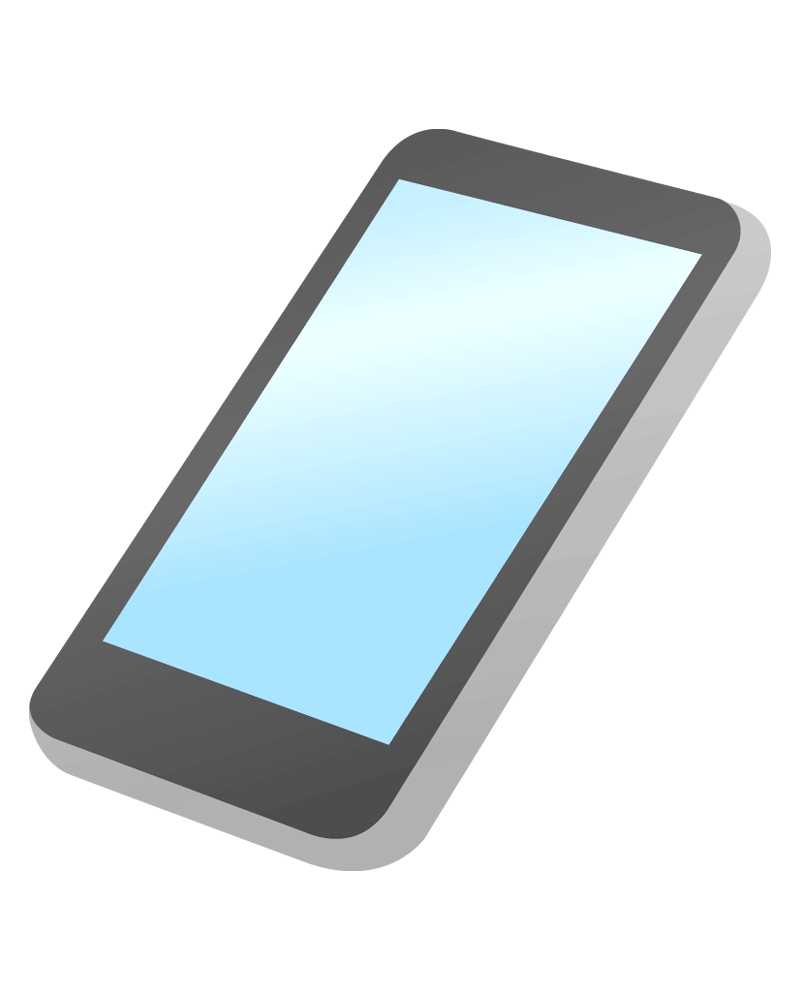 STA6
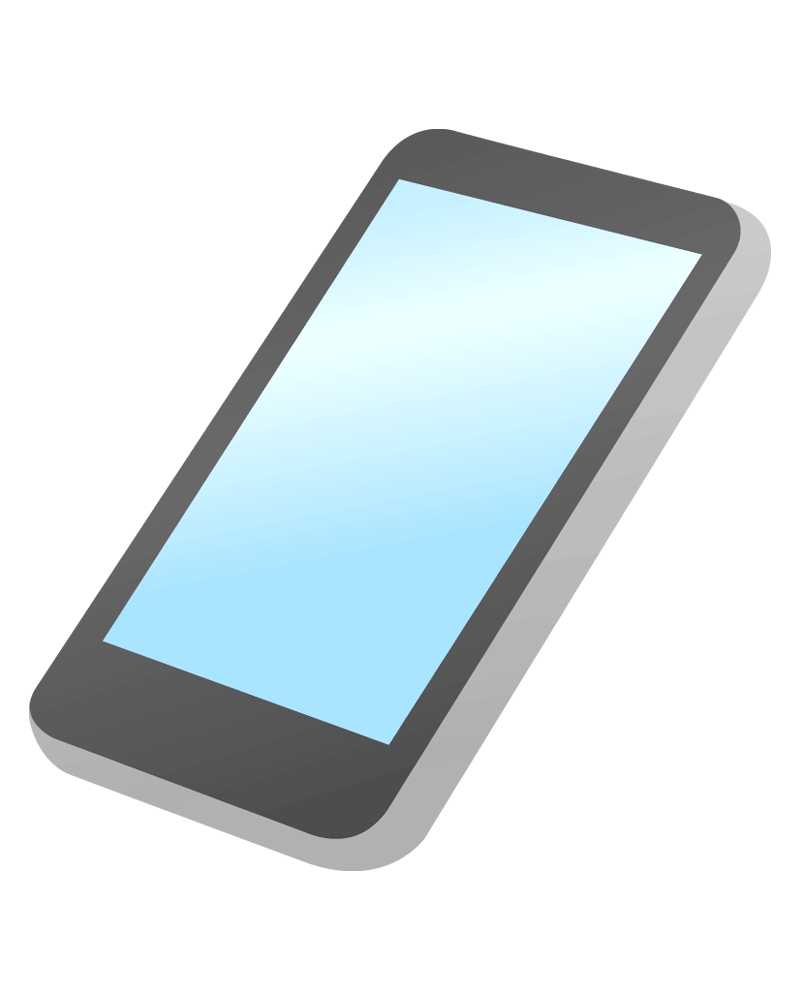 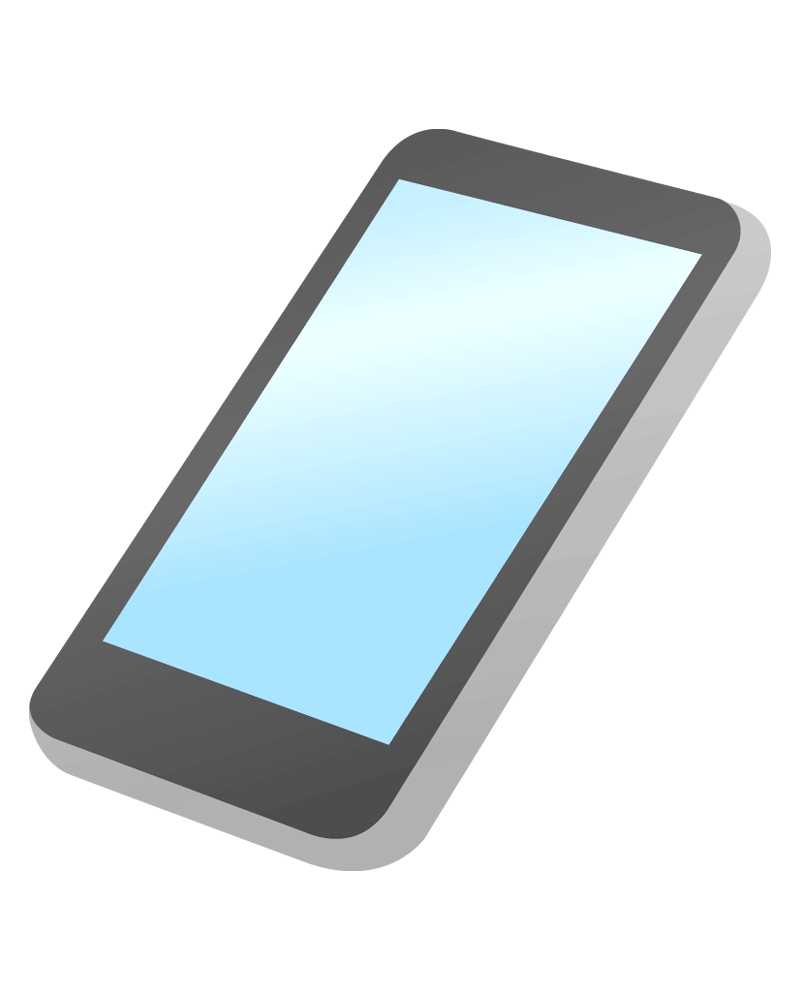 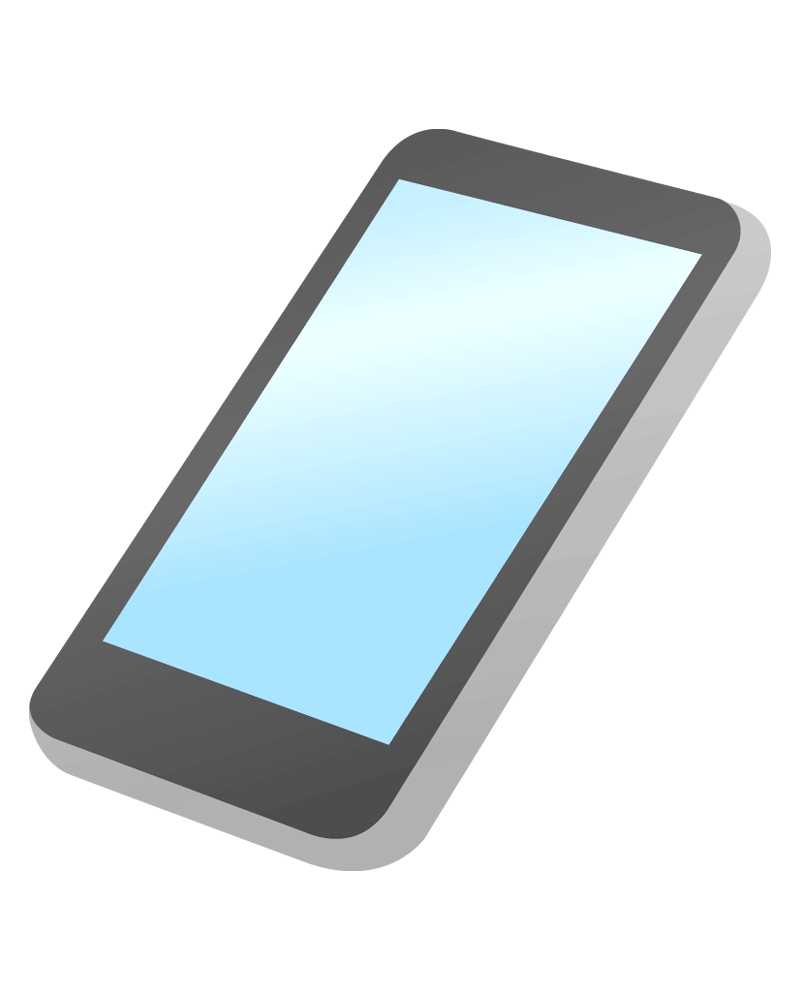 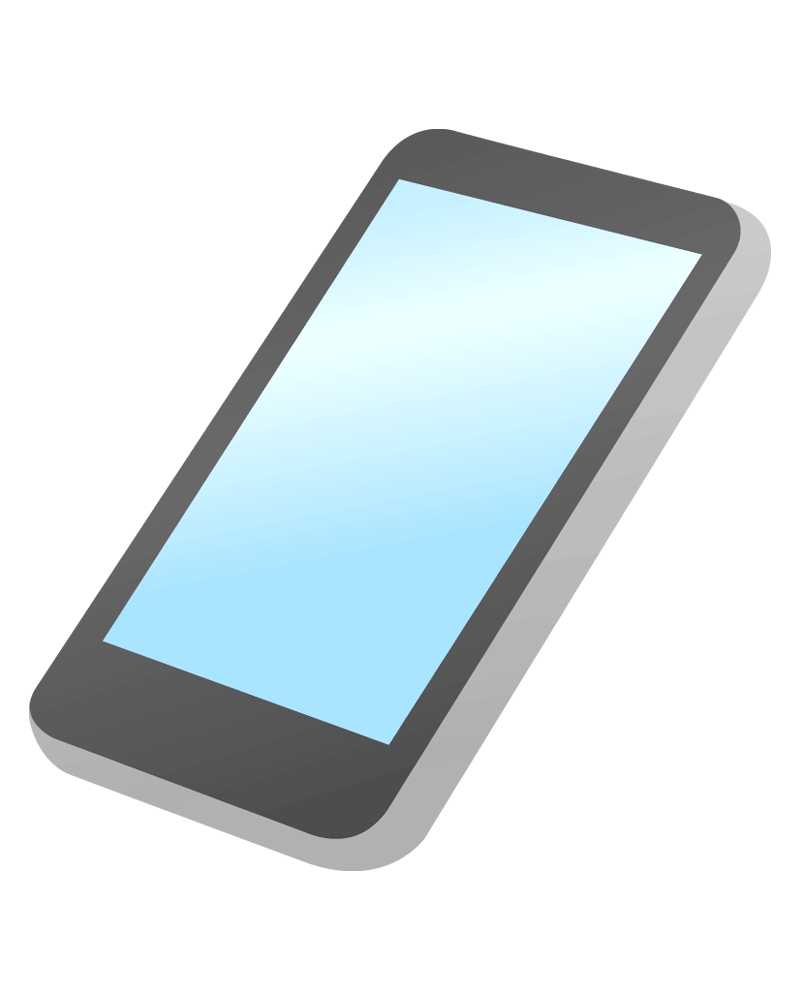 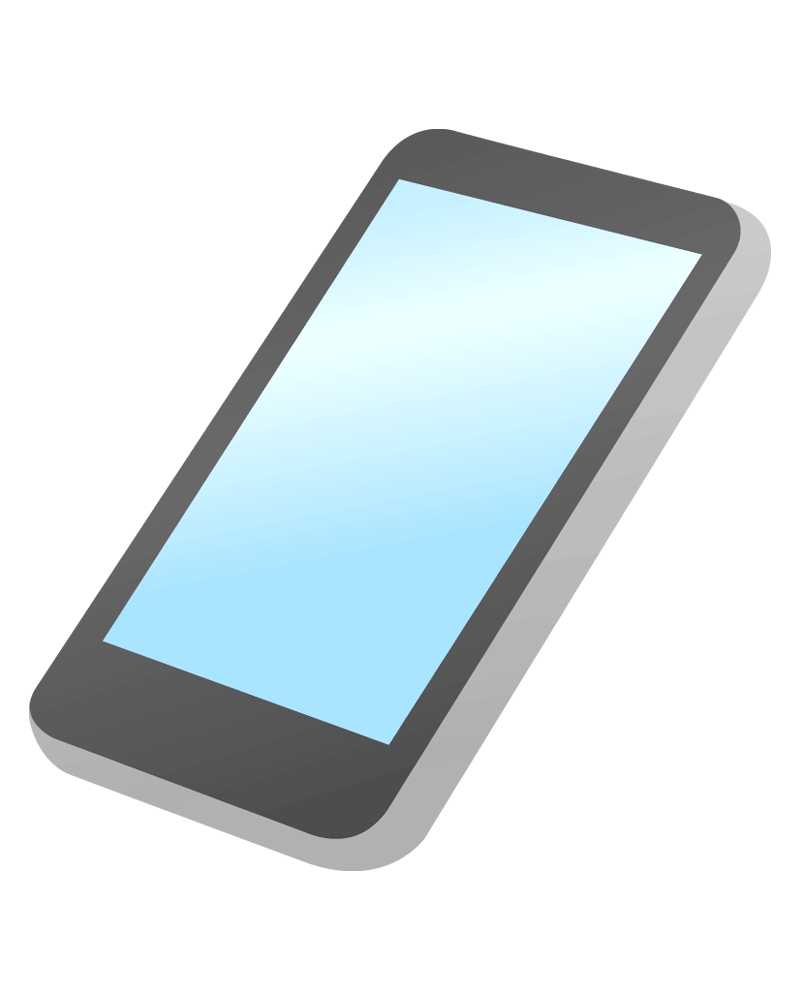 STA1
STA2
STA3
STA4
STA5
Slide 9
Qing Xia (Sony), et al.
February 2024
Summary
A coordinated scheme to mitigate interference between overlapped R-TWT SPs of multiple BSSs is needed 
Such scheme should be designed with awareness of the actual network topology and the OBSS interference level at both AP and/or non-AP STA side.
Based on such scheme, the scheduling AP could (re)schedule the associated non-AP STAs, as a whole or independently, to avoid overlapping/interfering R-TWT SPs from OBSSs.
The non-AP STAs that were previously R-TWT members of the same R-TWT SP may be (re)scheduled to different coordinated R-TWT SPs according to the non-AP STA’s corresponding coordinated OBSS.
Slide 10
Qing Xia (Sony), et al.
February 2024
SP 1
Do you agree that coordinated R-TWT is needed?
Slide 11
Qing Xia (Sony), et al.
February 2024
SP 2
Do you agree that the coordinated APs should assign coordinated R-TWT membership to a client according to the network topology and OBSS interference at both the AP and/or client side?
Slide 12
Qing Xia (Sony), et al.
February 2024
References
[1] 11-23-0226-02-0uhr-coordination-of-r-twt-for-multi-ap-deployment
[2] 11-23-0250-00-0uhr-ap-coordination-with-r-twt 
[3] 11-23-0291-00-0uhr-r-twt-multi-ap-coordination 
[4] 11-23-0293-00-0uhr-follow-up-on-twt-based-multi-ap-coordination
[5] 11-23-1087-00-0uhr-announcement-for-r-twt-coordination
[6] 11-23-0297-00-0uhr-rtwt-for-multi-ap
[7] 11-23-1952-03-00bn-coordinated-r-twt-for-multi-ap-scenarios-follow-up
[8] 11-23-0771-00-0uhr-coordinated-r-twt-protection-in-multi-bss
[9] 11-23-2212-01-00bn-r-twt-protection-in-11bn
Slide 13
Qing Xia (Sony), et al.